Универзитет у Београду – Саобраћајни факултет
Предмет: УОЗП
Утврђивање карактеристика функционисања паркирања на уличном фронту
4. вежба
Независно истраживање
УПУТСТВО ЗА СНИМАЊЕ
Пре почетка смене, крећући се од старта у смеру који показује стрелица, бројач пописује регистарске ознаке (у бројачки образац) свих затечених возила и подвлачи црту.
Тачно на почетку периода истраживања и у сваком следећем предвиђеном периоду, полазећи увек из старта, врши се попис и то тако што се постојећим возилима напише “+” у одговарајуће поље, а нова се допишу и напише им се “+”.
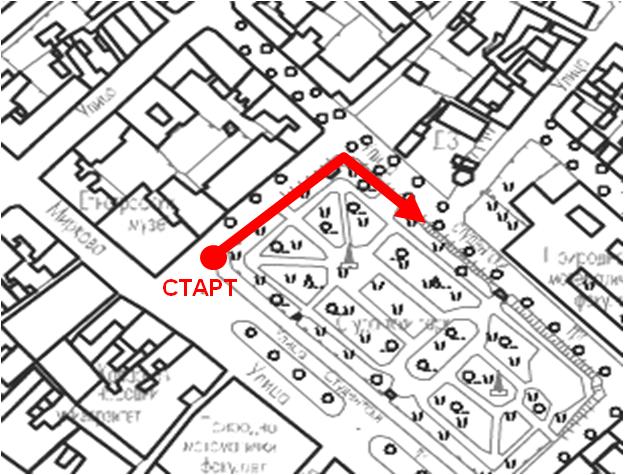 Независно истраживање
УПУТСТВО ЗА СНИМАЊЕ
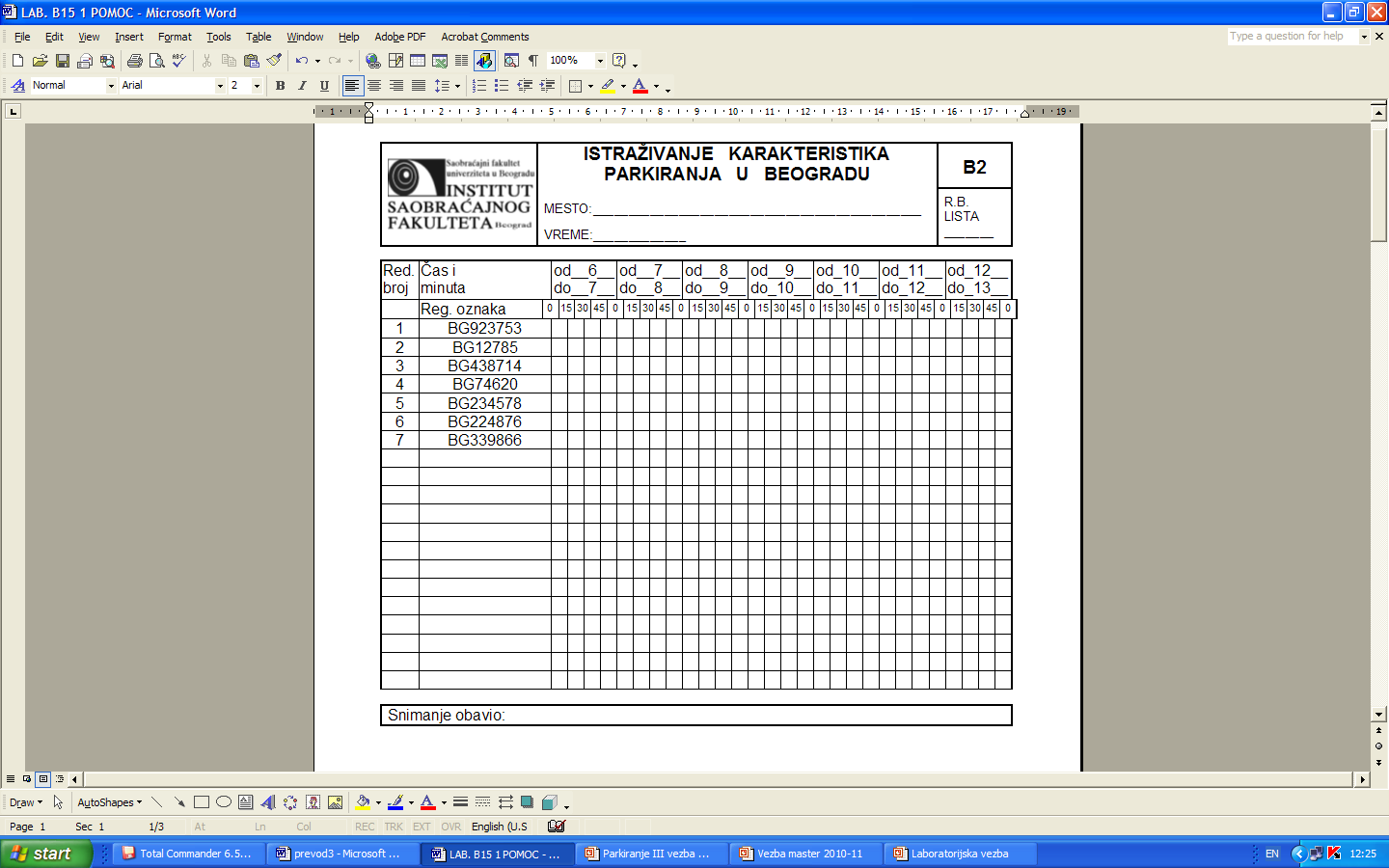 Независно истраживање
УПУТСТВО ЗА СНИМАЊЕ
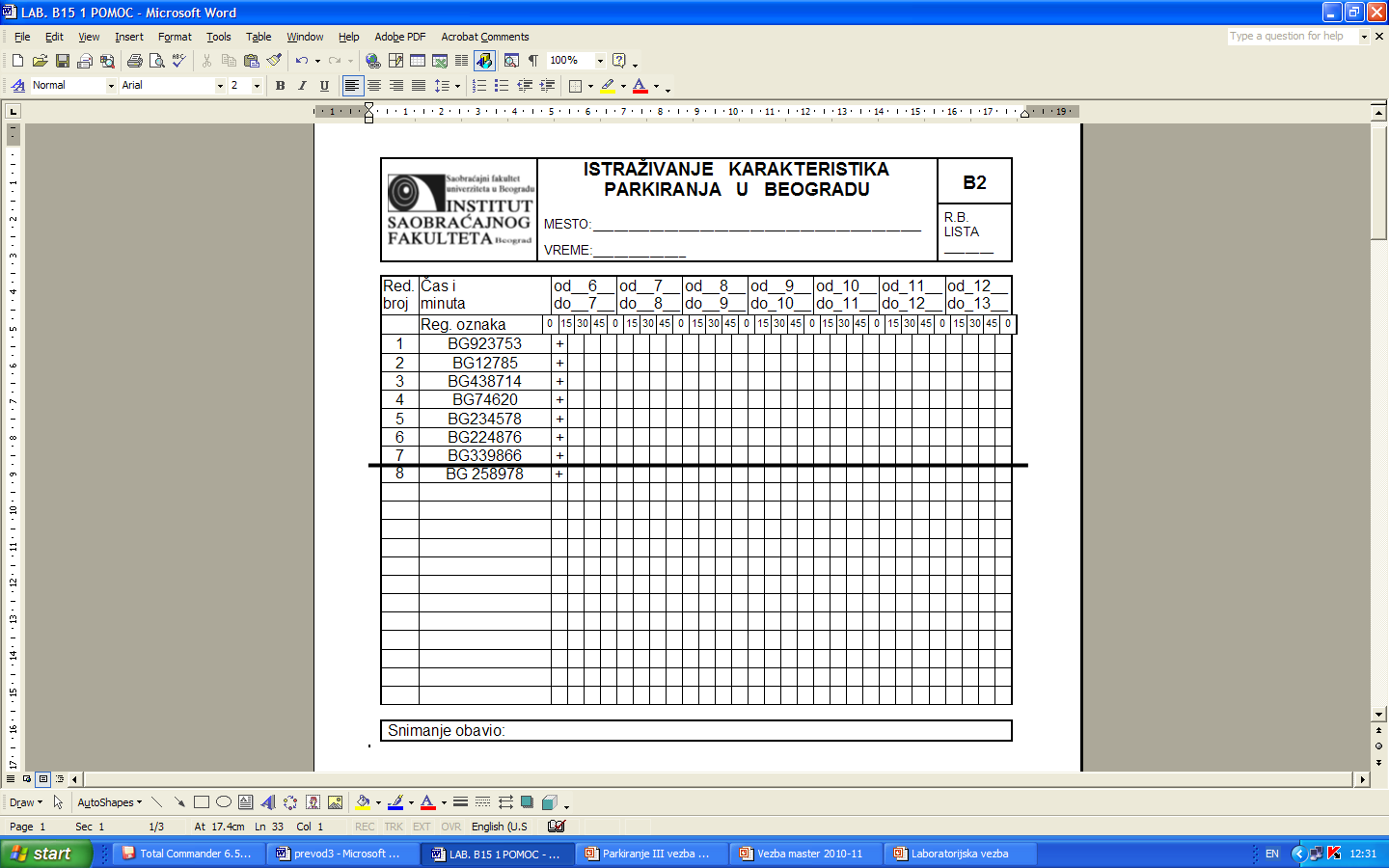 Независно истраживање
УПУТСТВО ЗА СНИМАЊЕ
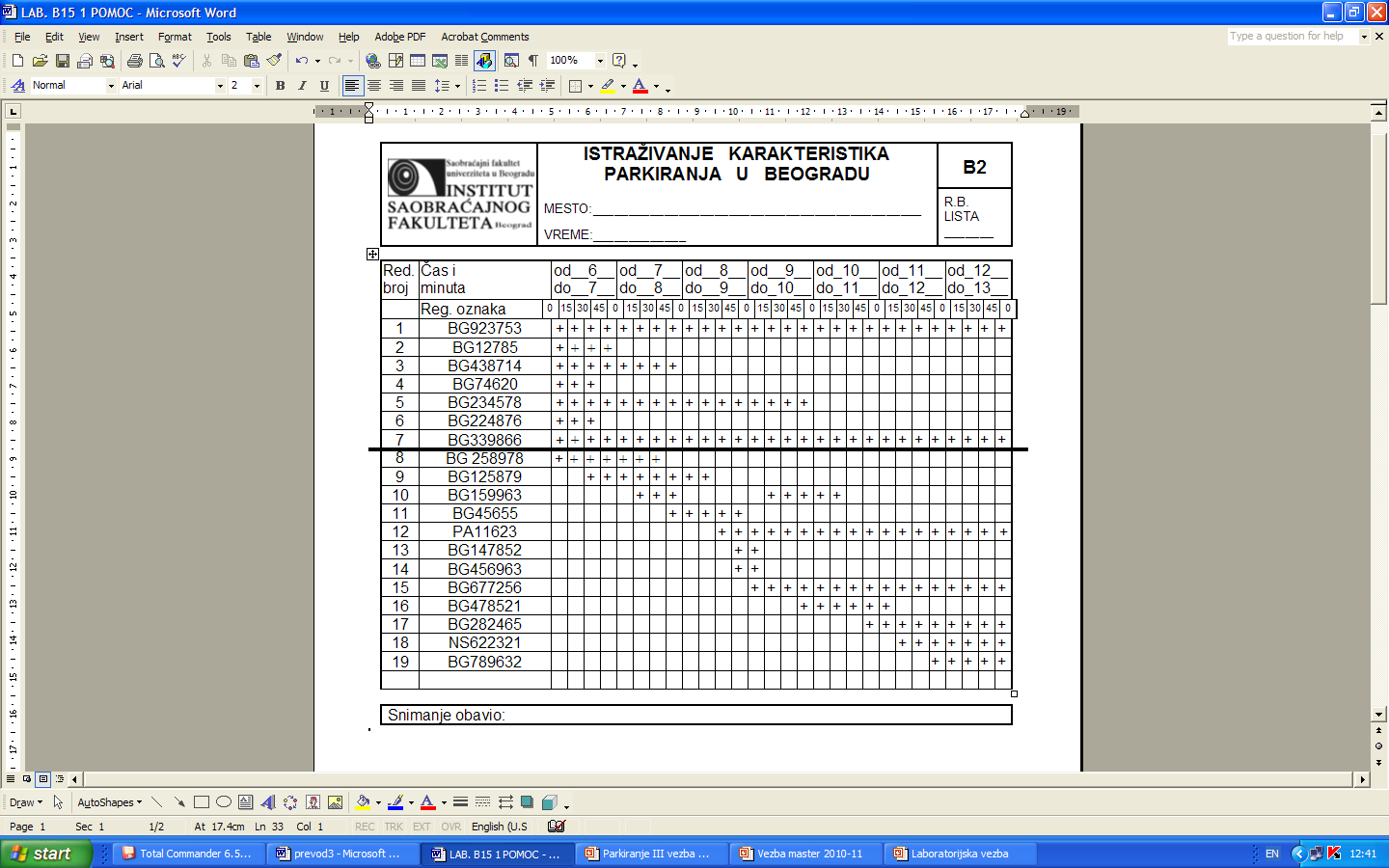 Независно истраживање
УПУТСТВО ЗА СНИМАЊЕ
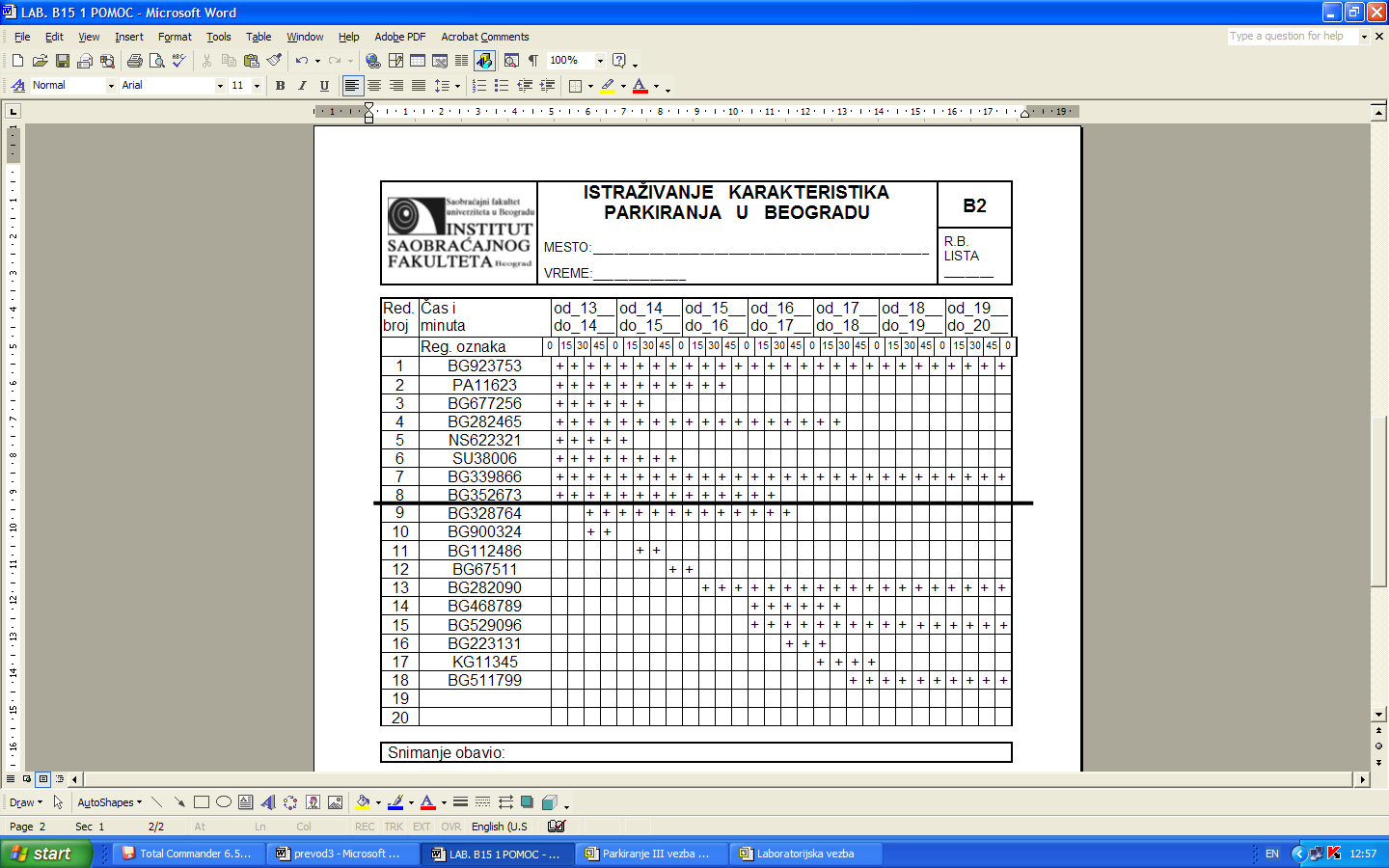 Независно истраживање
ОБРАДА ПОДАТАКА
6:15 h
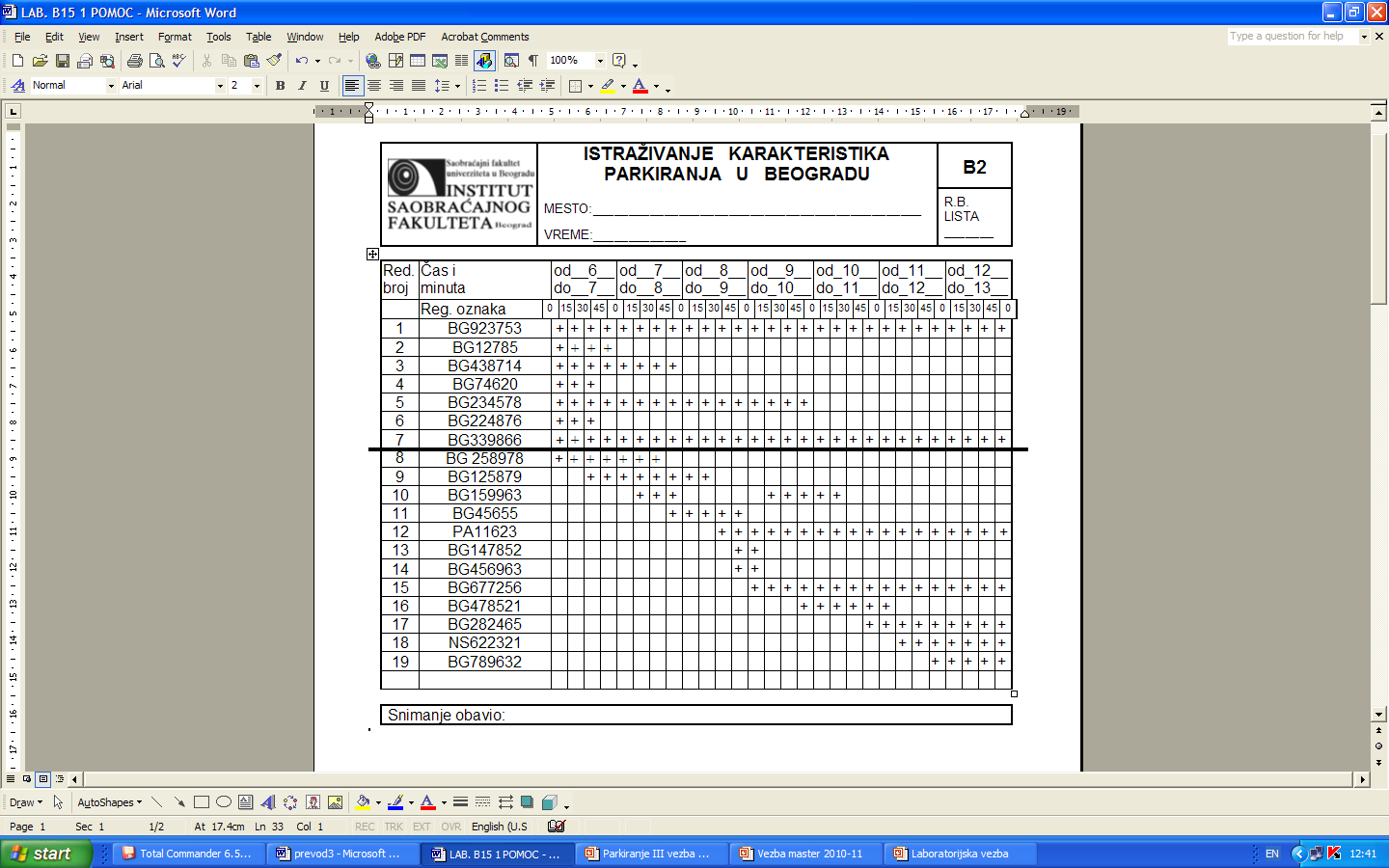 A = 8
Независно истраживање
ОБРАДА ПОДАТАКА
Крај:
07:45 h
Почетак:
06:00 h
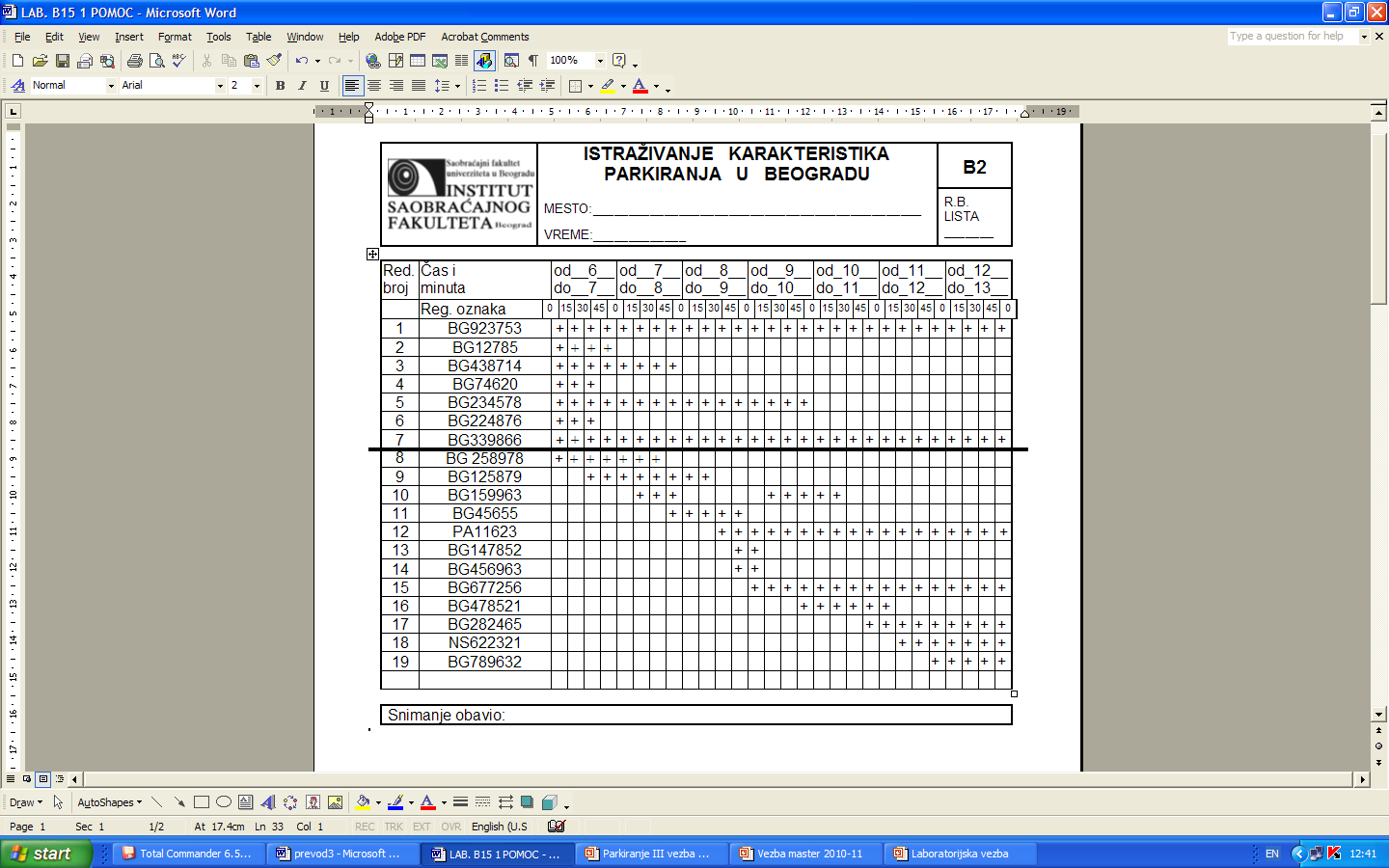 Независно истраживање
ОБРАДА ПОДАТАКА
Крај:
08:30 h
Почетак:
06:30 h
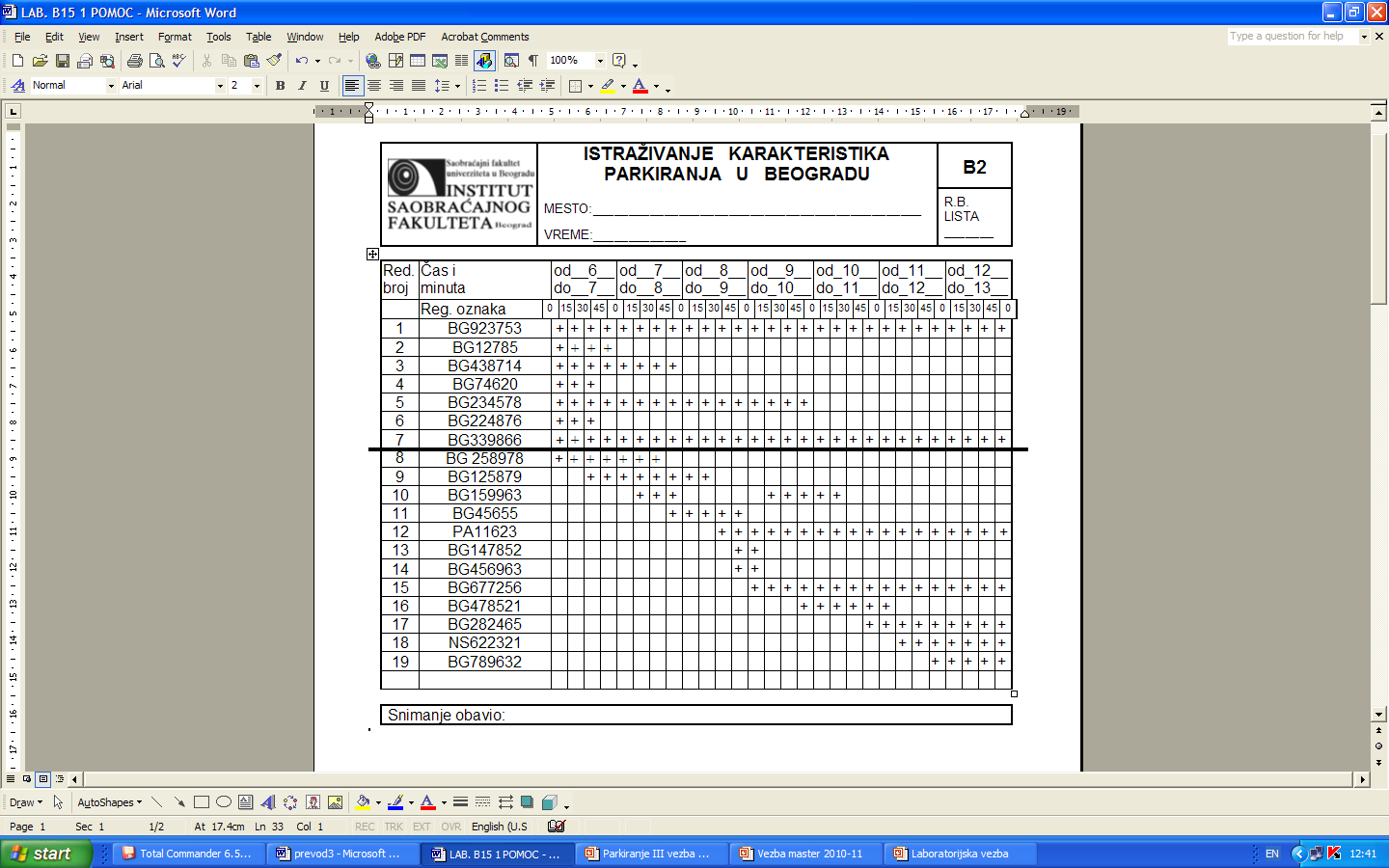 Независно истраживање
ОБРАДА ПОДАТАКА
Крај
?
Почетак:
08:30 h
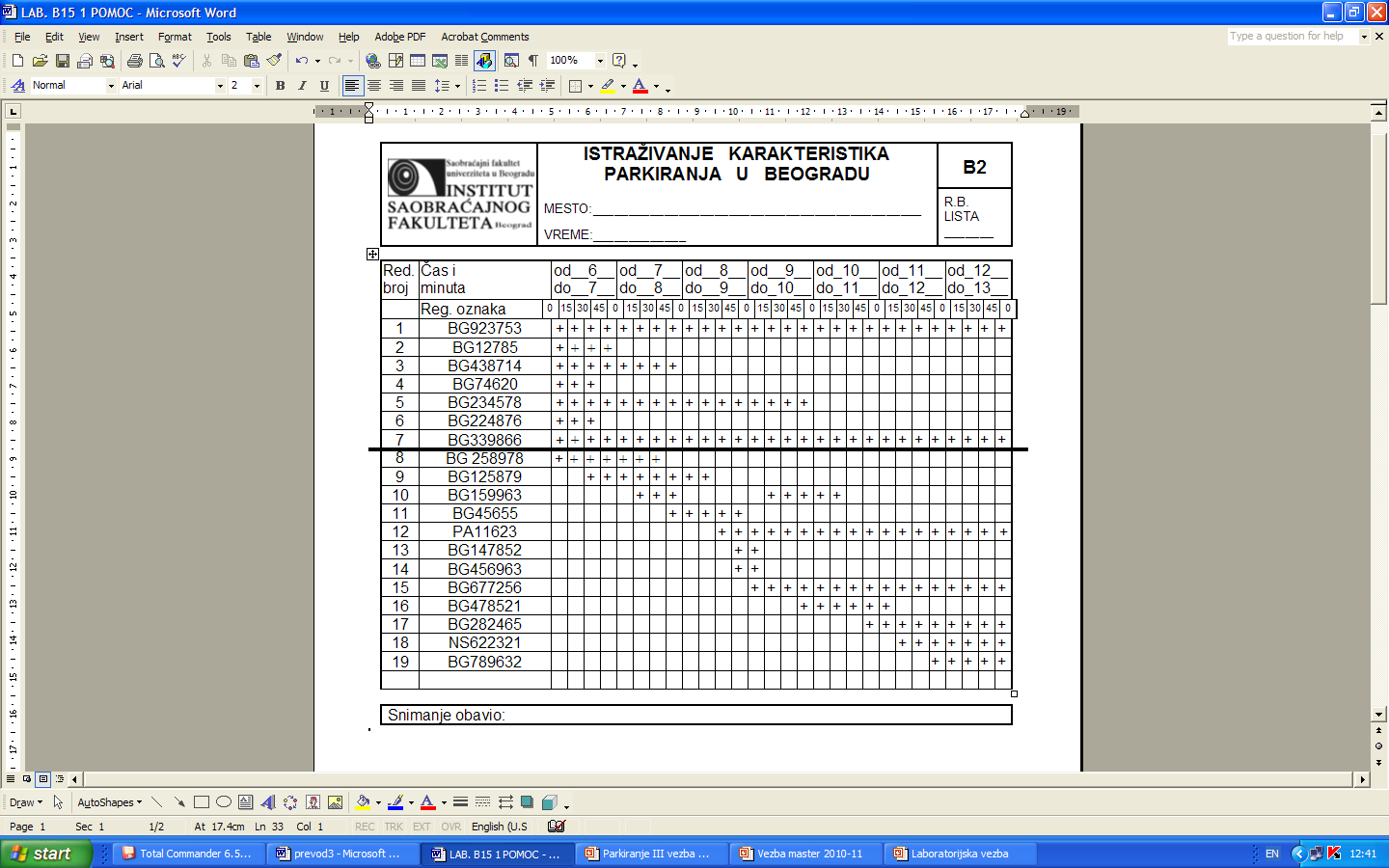 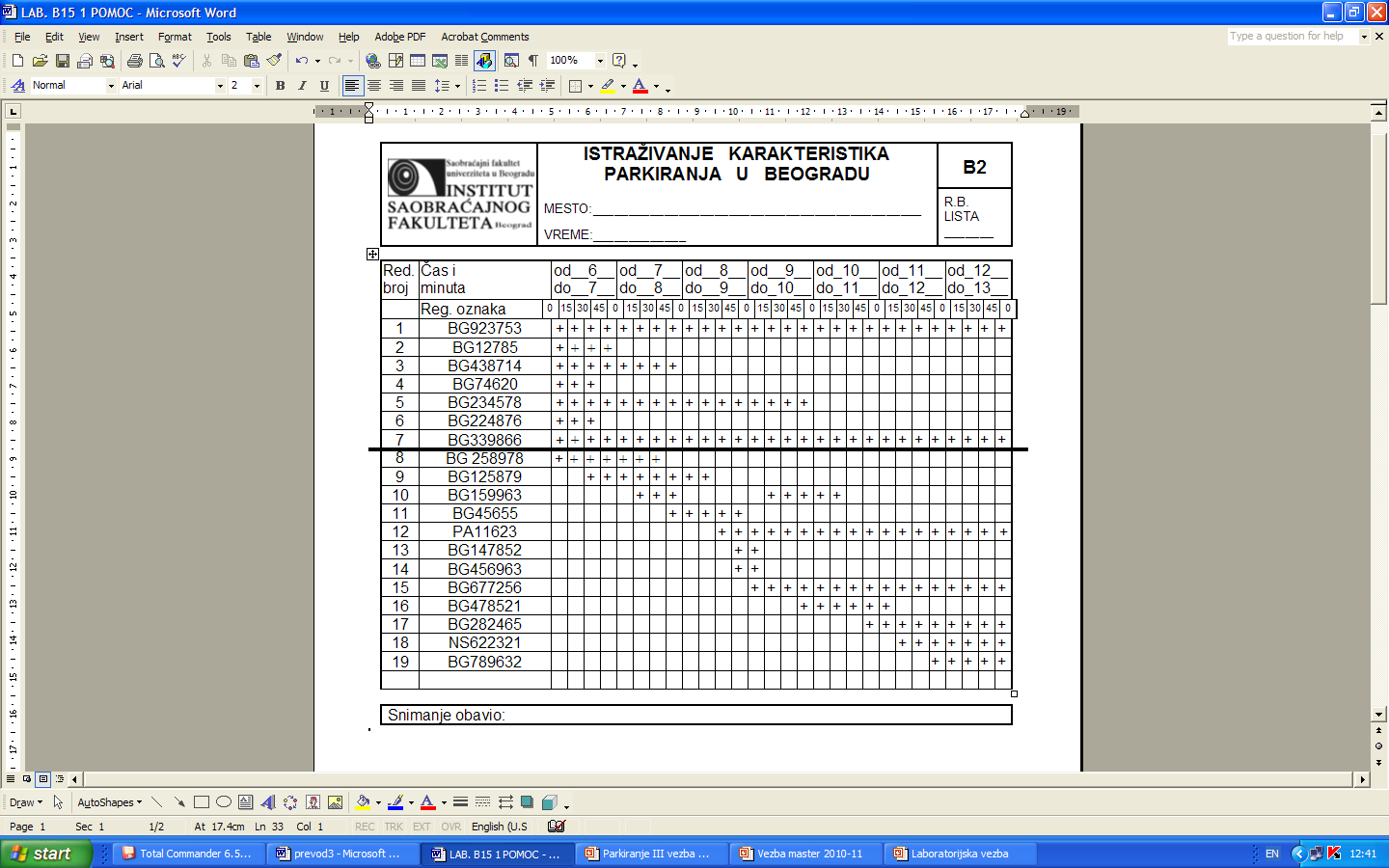 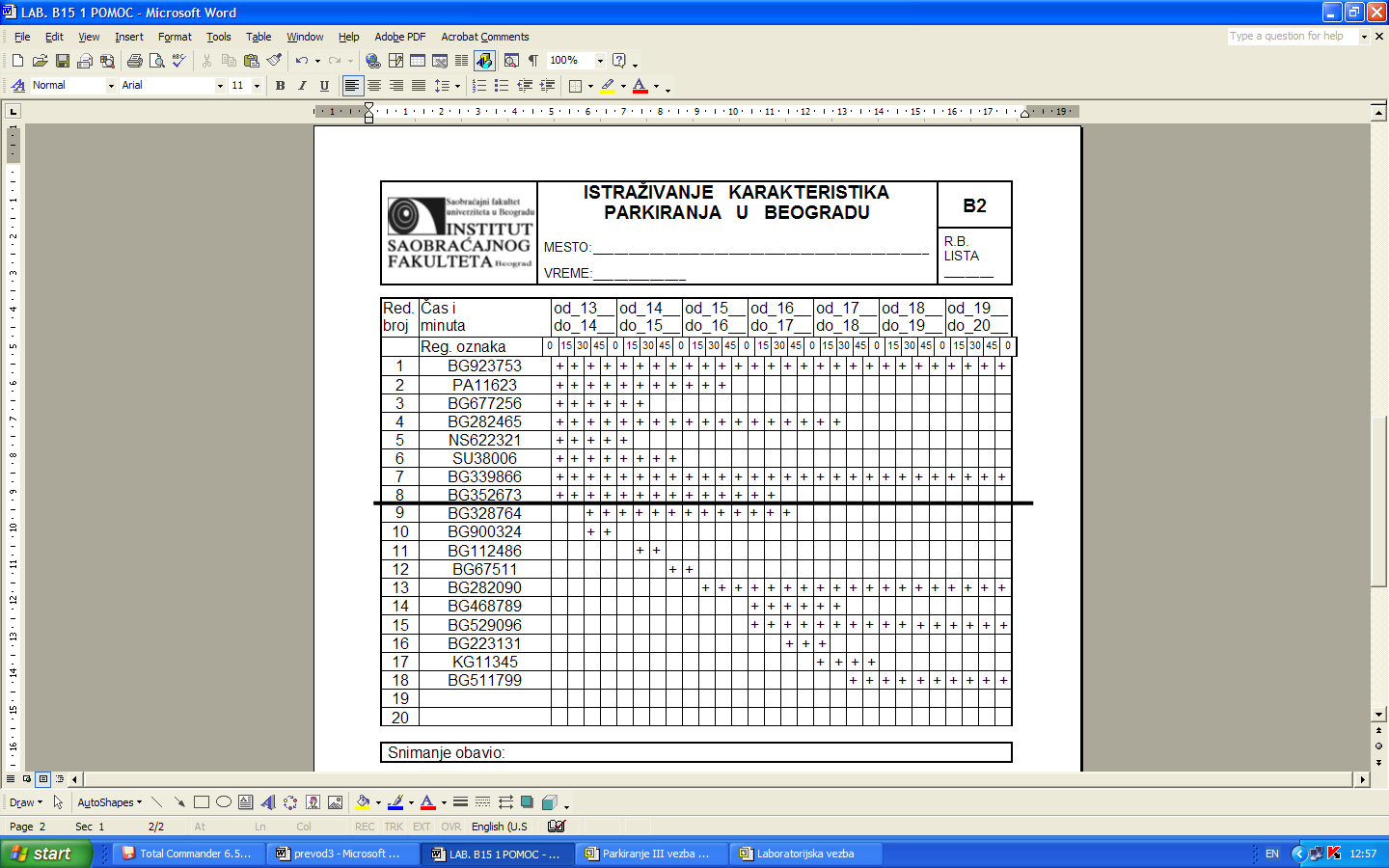 Независно истраживање
ОБРАДА ПОДАТАКА: “Прелом смене”
Возила која су остала до краја 1. смене треба потражити у попису из 2. смене.
13:00 – 15:00
11:15 – 14:15
11:45 – 13:00
Независно истраживање
ОБРАДА ПОДАТАКА
1. смена
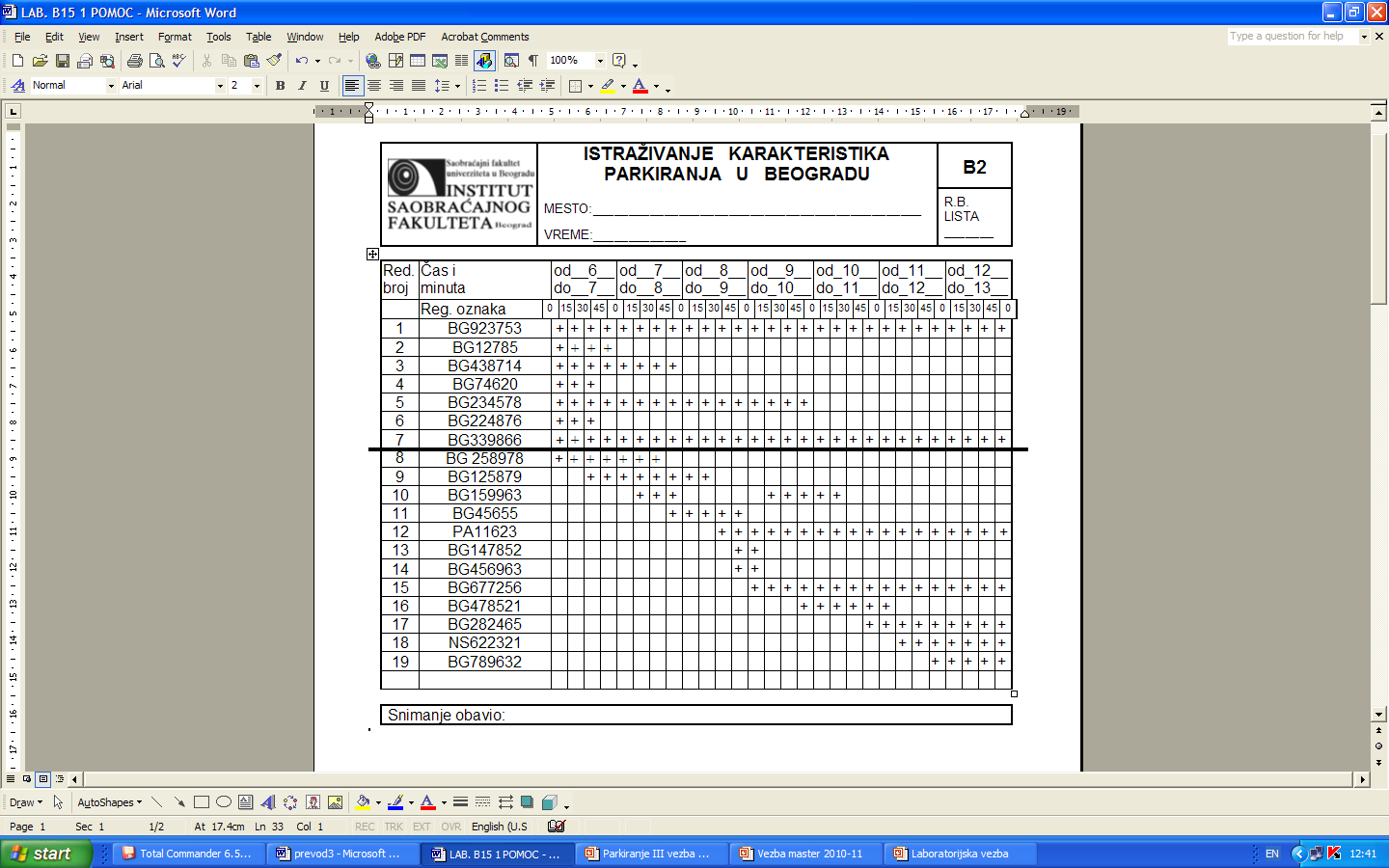 Затечени
Независно истраживање
КОРИСНИЦИ: Акумулација и обим паркирања
Независно истраживање
КОРИСНИЦИ: Акумулација и обим паркирања
Улаз, излаз и акумулација
Независно истраживање
КОРИСНИЦИ: Трајност паркирања
Независно истраживање
КОРИСНИЦИ: Трајност паркирања
Релативна расподела
Кумулативна расподела
Независно истраживање
КОРИСНИЦИ: Основне карактеристике
Напомена: Обрт је рачунат на максималну акумулацију.
Независно истраживање
ПОСЕТИОЦИ: Акумулација и обим
Узорак посетилаца: само они који су ушли и изашли у периоду истраживања.
Независно истраживање
ПОСЕТИОЦИ: Акумулација и обим
Улаз, излаз и акумулација
Независно истраживање
ПОСЕТИОЦИ: Трајност паркирања
Независно истраживање
ПОСЕТИОЦИ: Трајност паркирања
Релативна расподела
Кумулативна расподела
Независно истраживање
ПОСЕТИОЦИ: Основне карактеристике
Напомена: Обрт је рачунат на максималну акумулацију возила посетилаца.
Независно истраживање
Основне карактеристике